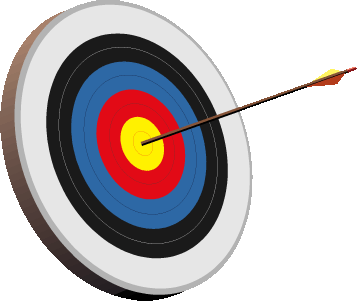 I can draw reflected images.
I can recognize and draw lines of symmetry
Lesson 5-1
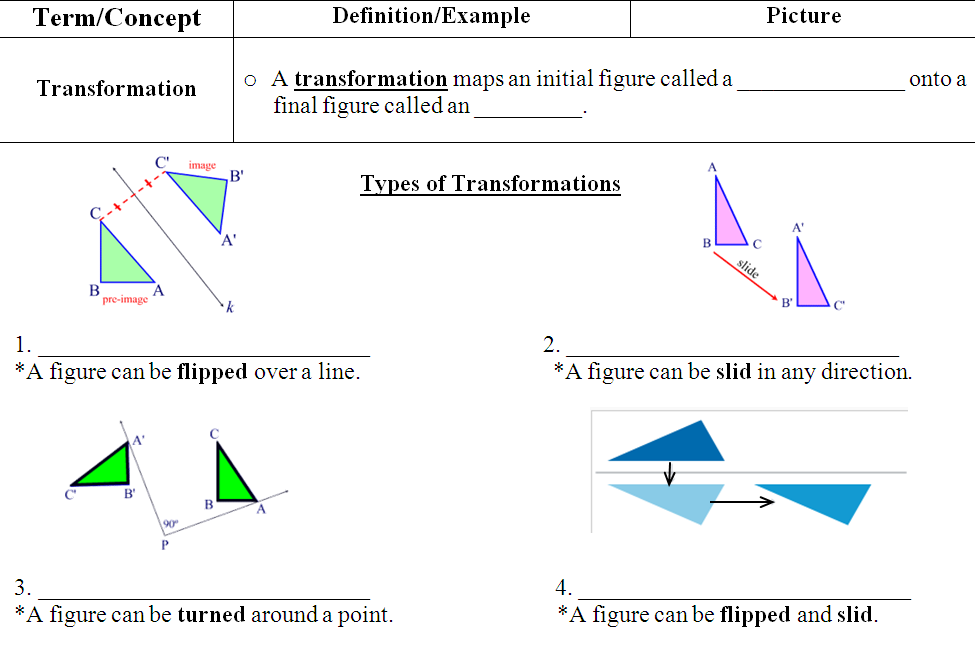 preimage
image
translation
reflection
rotation
glide reflection
R
R
R
R
R
R
R
R
R
R
R
R
R
R
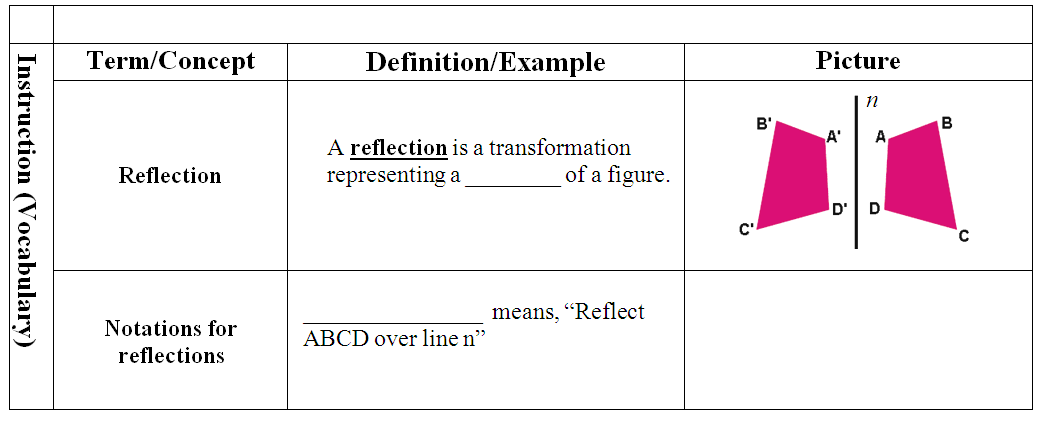 mirror image
rn (ABCD)
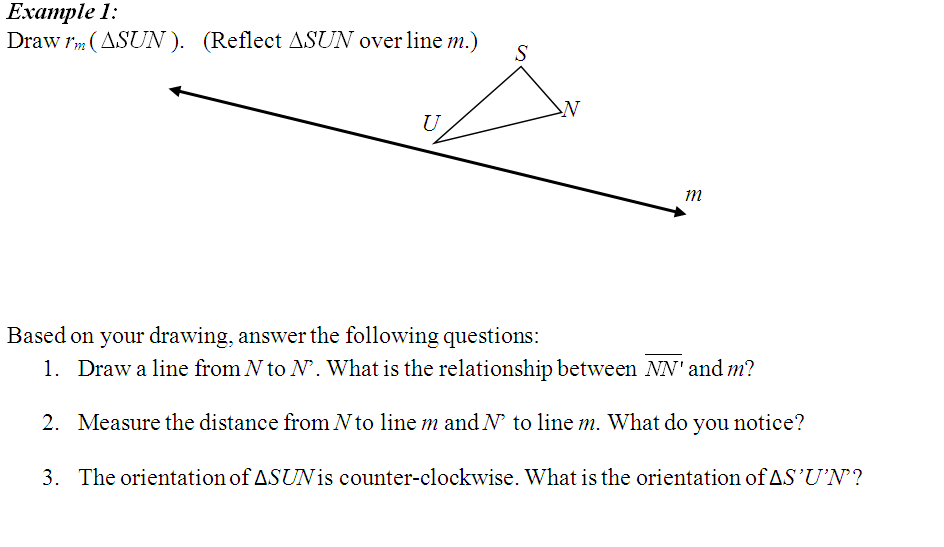 U’
N’
S’
m ⟘ NN’
Distance is equal
clockwise
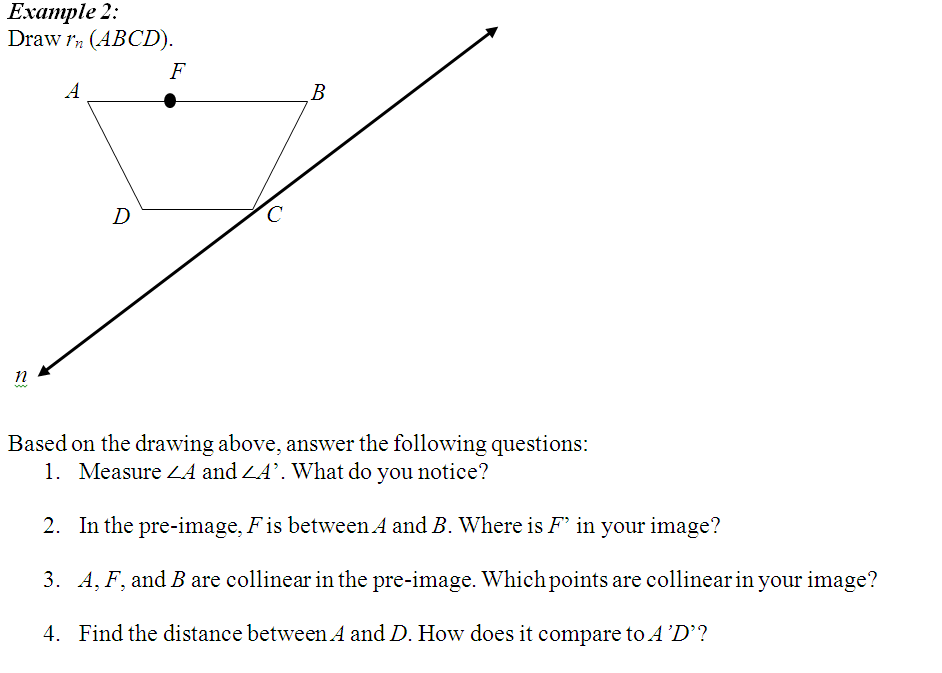 B’
C’
F’
D’
A’
m ∠A = m∠ A’
Between A’ and B’
A’, F’ and B’
AD = A’D’
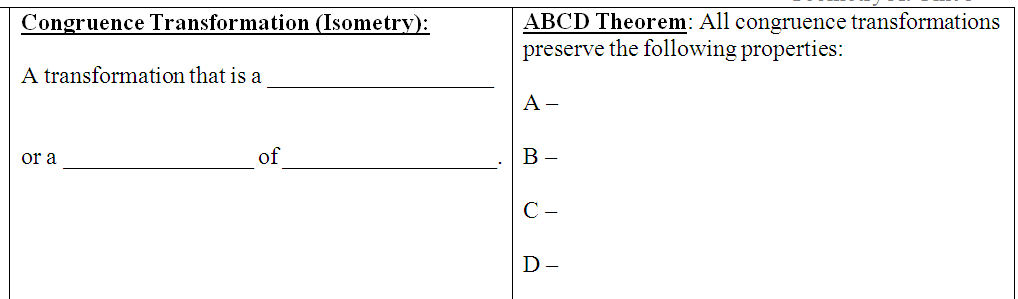 reflection
angle measure
reflections
composite
betweenness
collinearity
distance
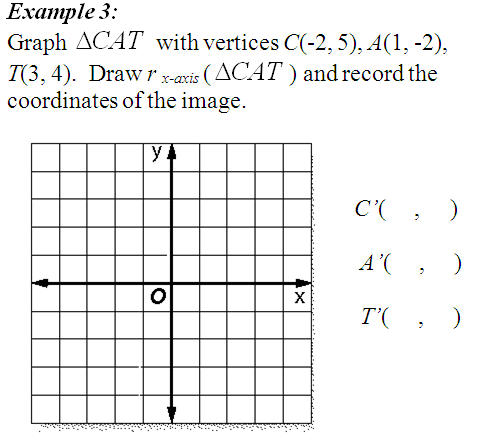 C
T
-2  -5
A’
1   2
3 -4
A
T’
C’
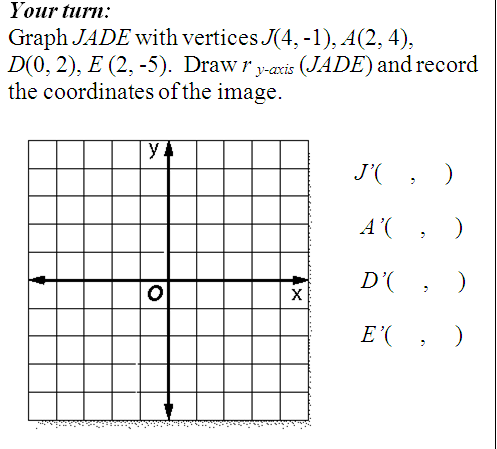 A’
A
-4 -1
-2  4
D’
D
0  2
J’
J
-2 -5
E
E’
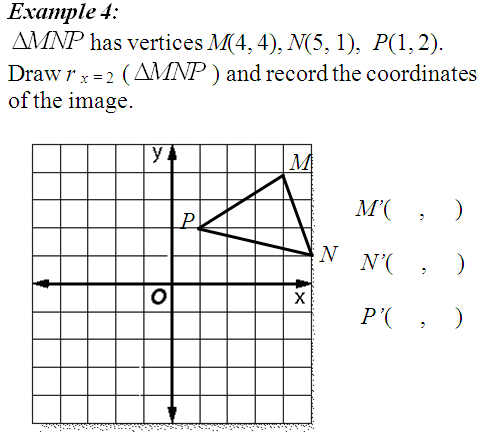 M’
0  4
P’
-1  1
N’
3  2
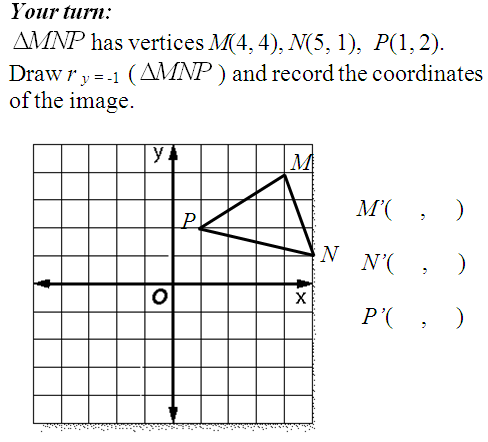 4  -6
5  -3
1  -4
N’
P’
M’
ACT Warm Up
Work on the warm up
Have your 5.1 homework out so I can come around to check it!
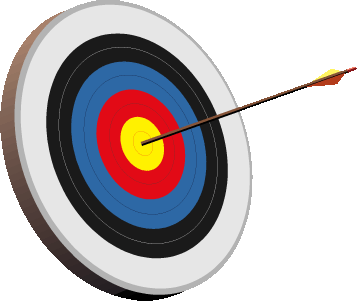 I can draw translated images using coordinates
I can draw translated images using repeated reflections
Lesson 5-2
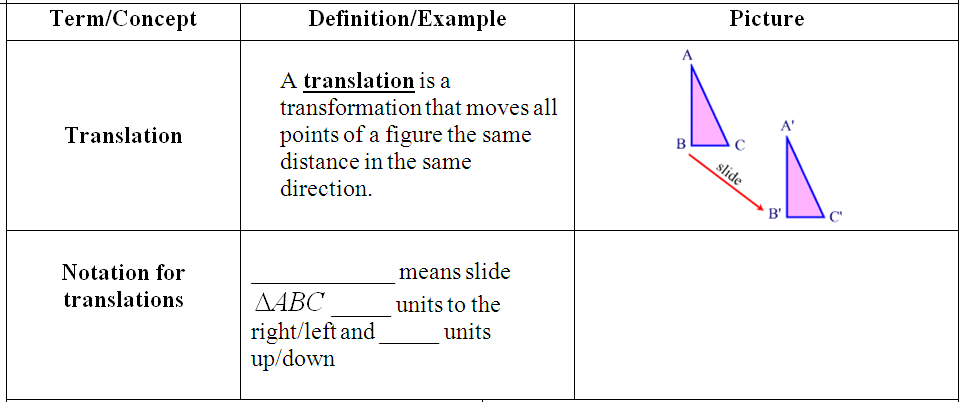 T(x, y)
x
y
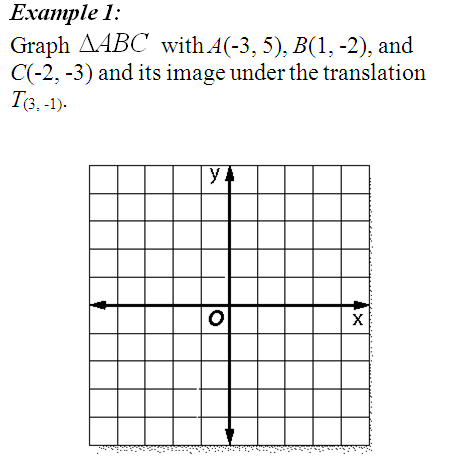 right 3, down 1
A
A’
B
B’
C
C’
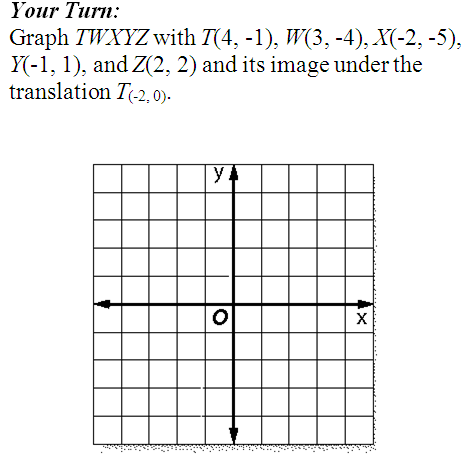 left 2
Z
Z’
Y
Y’
T
T’
W’
W
X
X’
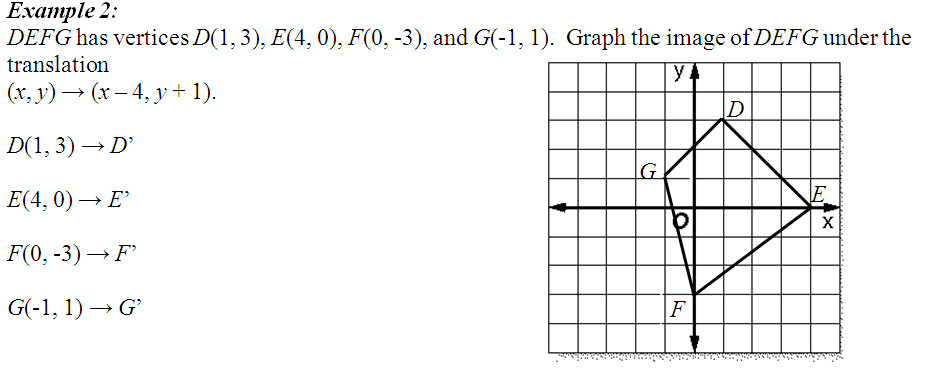 D’
(-3,    )
4
G’
E’
(0,    )
1
(-4,     )
-2
F’
(-5,    )
2
left 4, up 1
T(-4, 1)
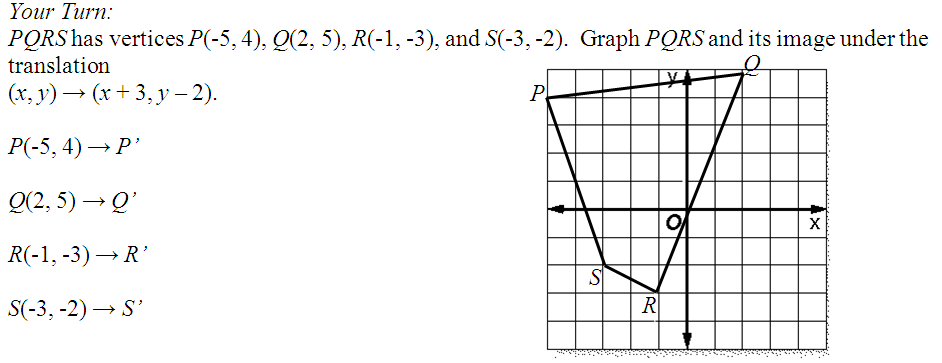 Q’
(-2 ,    )
2
P’
(5 ,   )
3
(2 ,     )
-5
(0 ,    )
-4
S’
R’
T(3, -2)
right 3, down 2
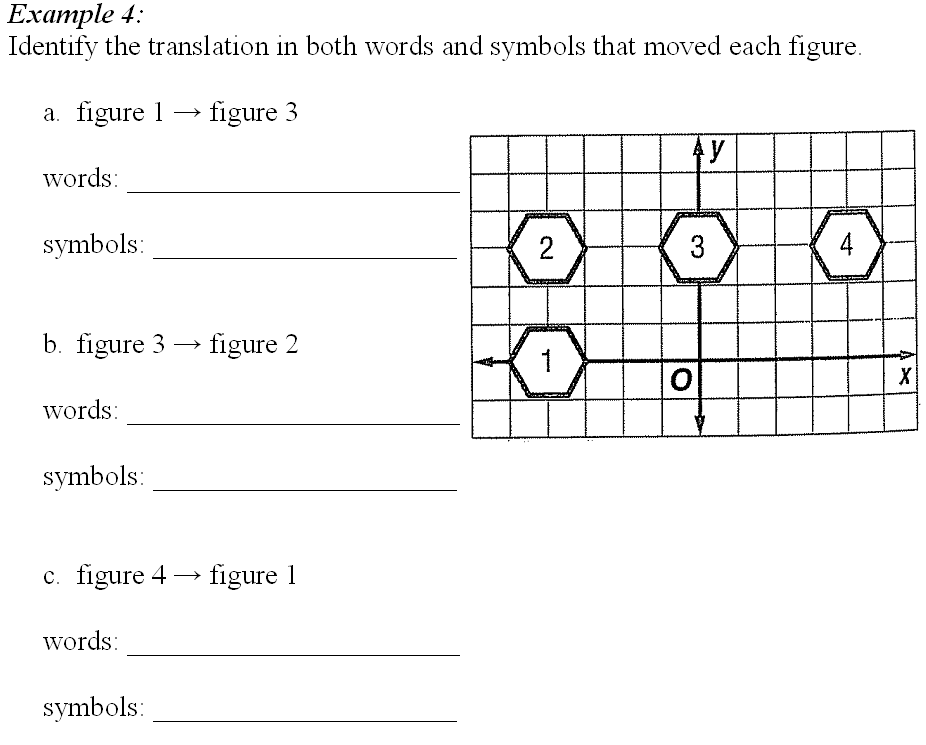 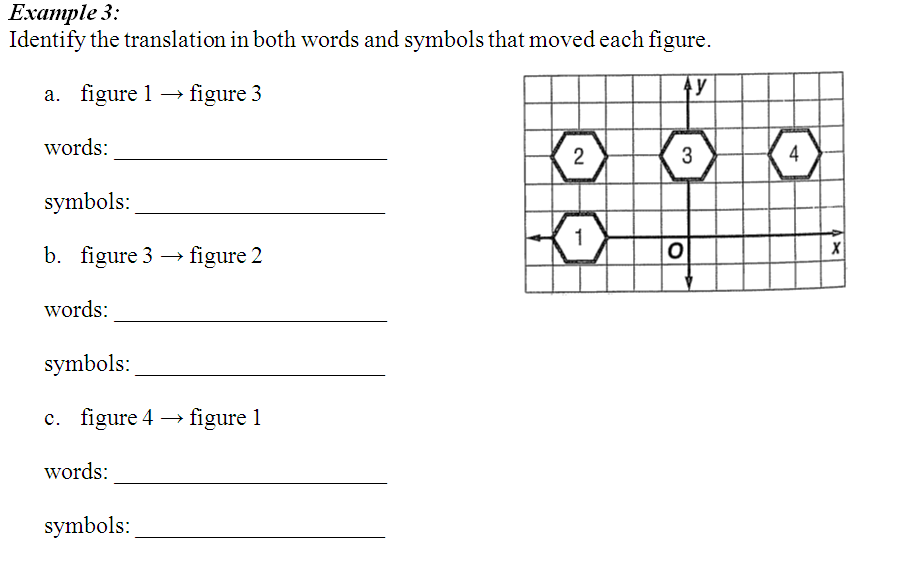 right 4,
up 3
T(4, 3)
left 4
T(-4, 0)
left 8,
down 3
T(-8, -3)
Warm Up… on whiteboards!
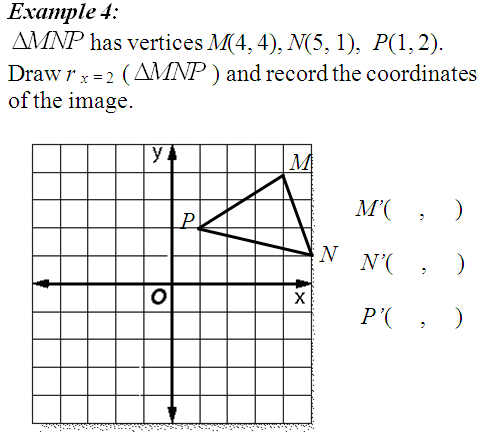 x = 3
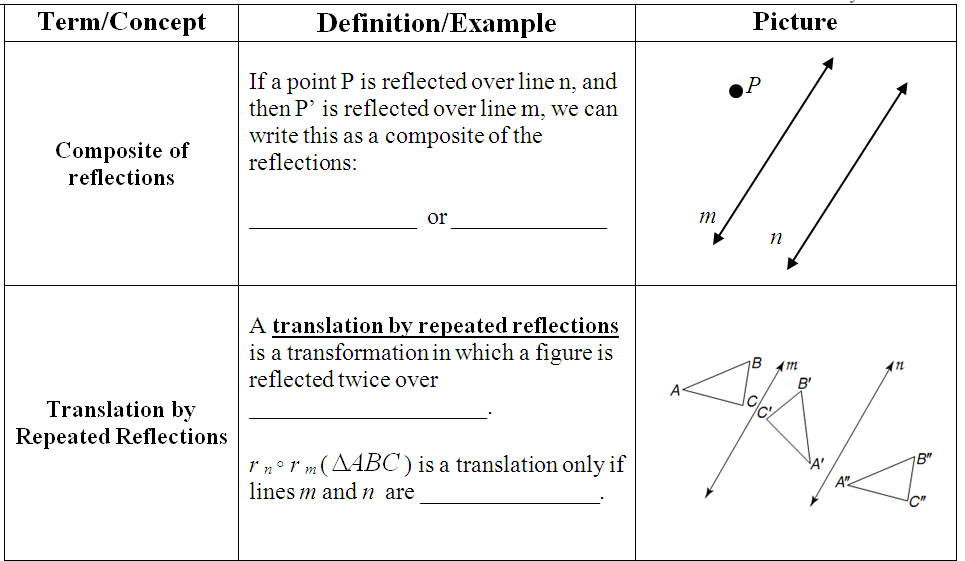 P’
r m(r n(P))
r m∘ r n(P)
P’’
n
m
parallel lines
parallel
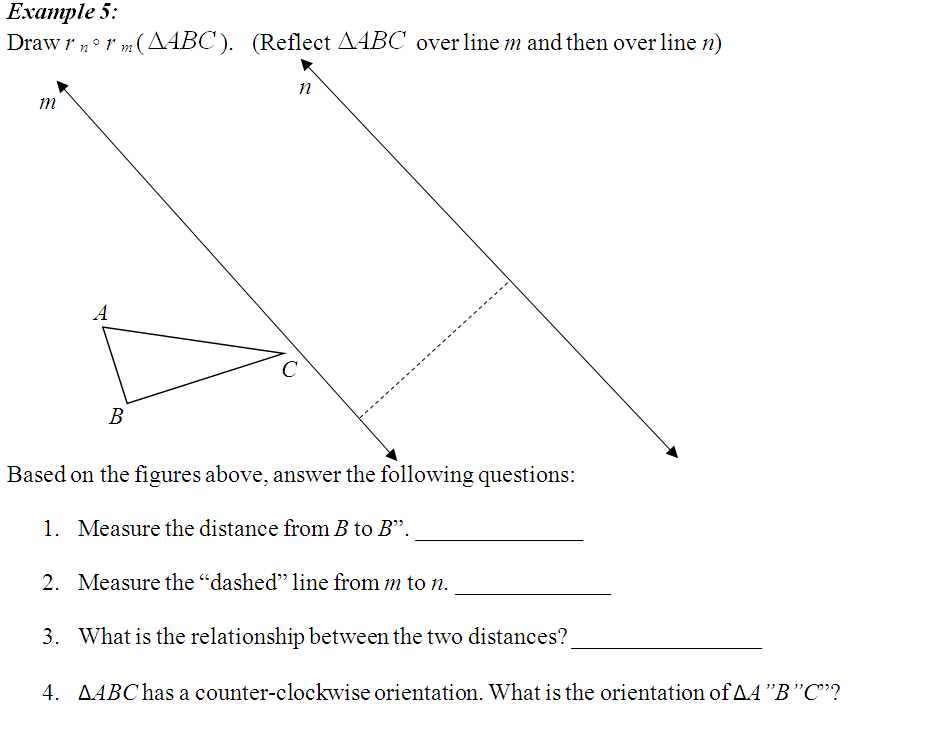 A’’
C’’
A’
B’’
B’
C’
5 cm
2.5 cm
BB” is twice as long
counterclockwise
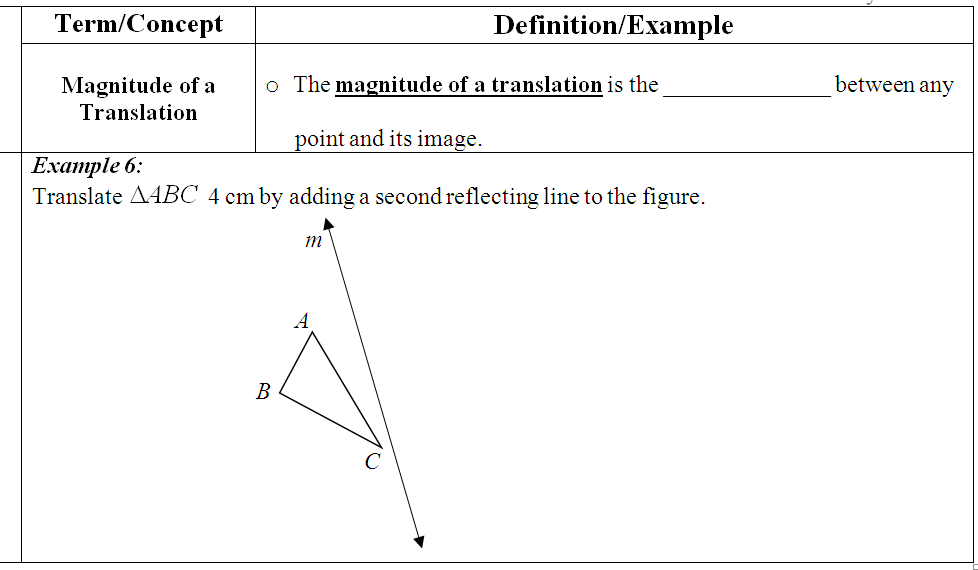 distance
A’’
A’
B’’
B’
C’’
C’
2 cm
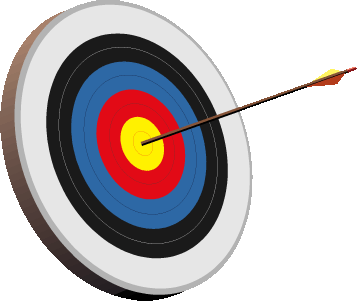 I can draw rotated images using the angle of rotation
I can identify the order and magnitude of rotational symmetry
Lesson 5-3
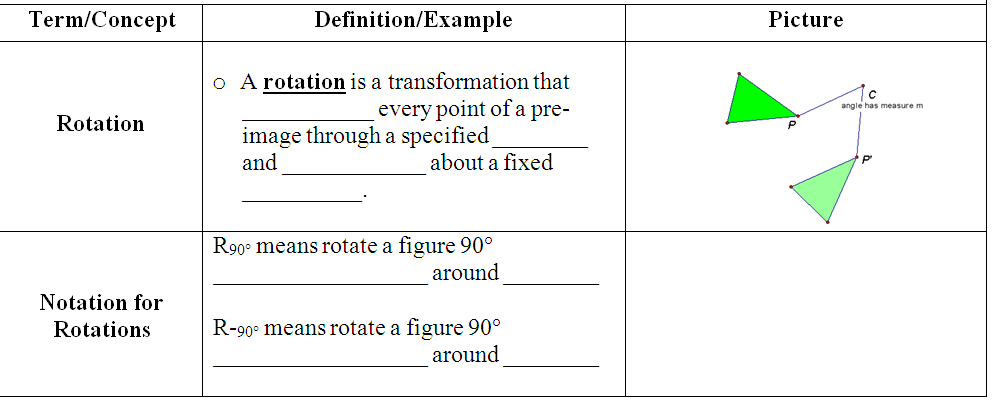 turns
angle
direction
point
+
(0, 0)
counterclockwise
(0, 0)
clockwise
–
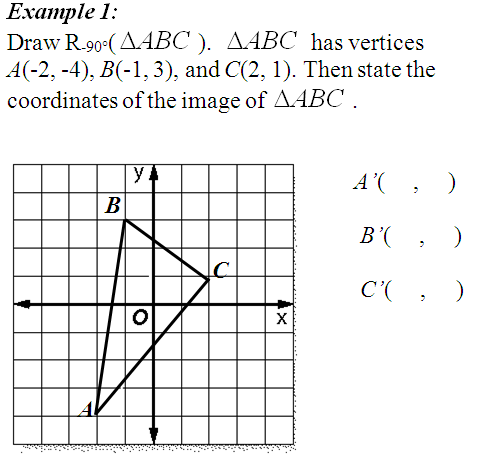 clockwise
-4  2
A’
3   1
B’
1  -2
C’
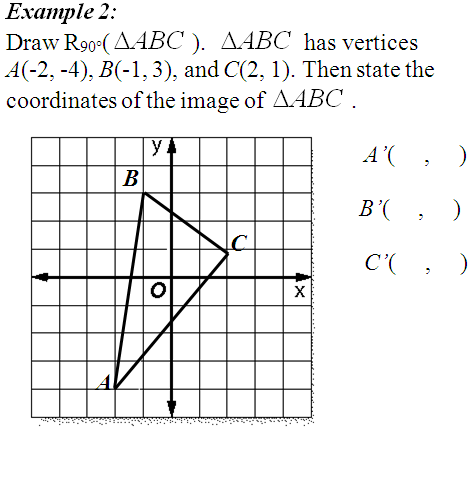 counterclockwise
4  -2
C’
-3  -1
-1  2
B’
A’
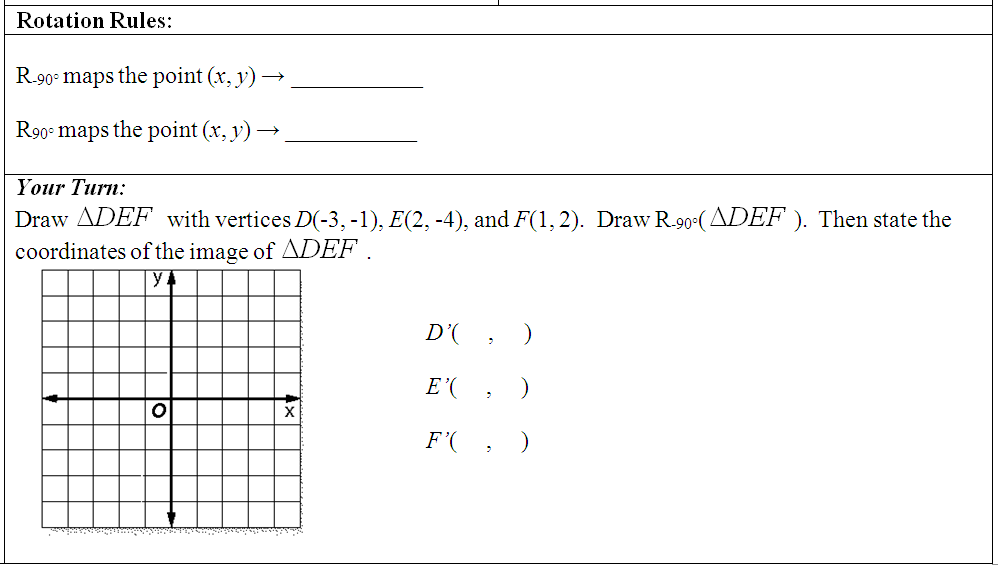 (y, -x)
(-y, x)
D’
F
-1, 3
-4, -2
D
F’
2, -1
E’
E
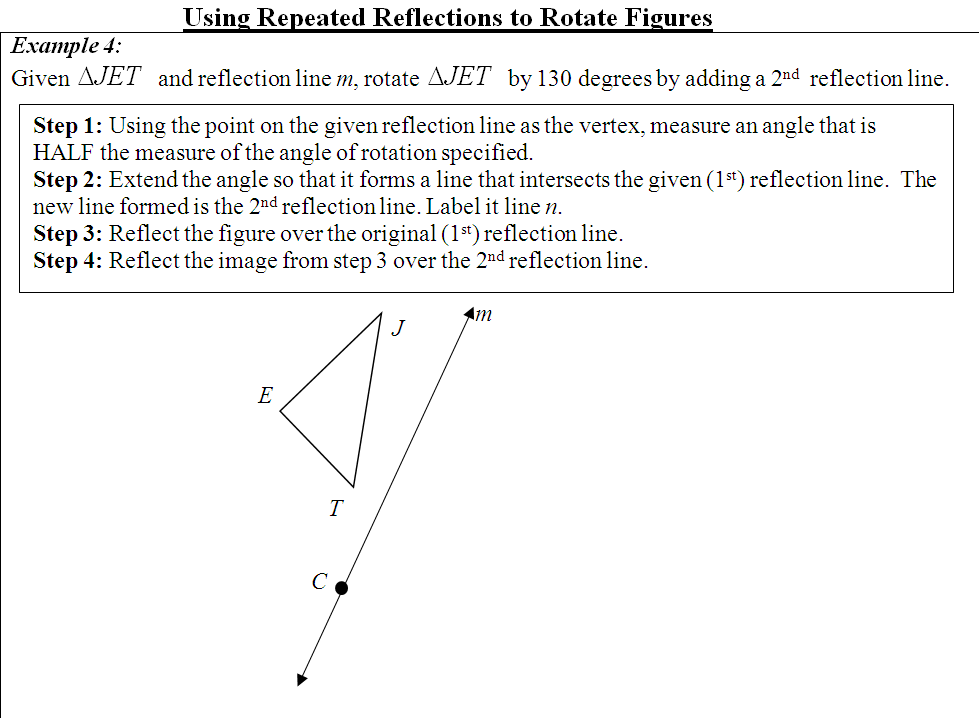 130
= 65ᵒ
2
65°
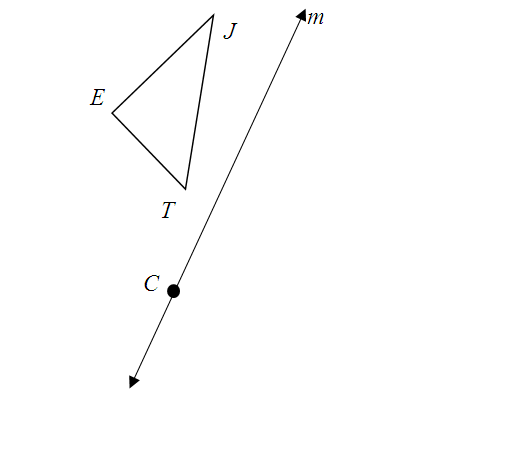 J’
T’
E’
E’’
T’’
J’’
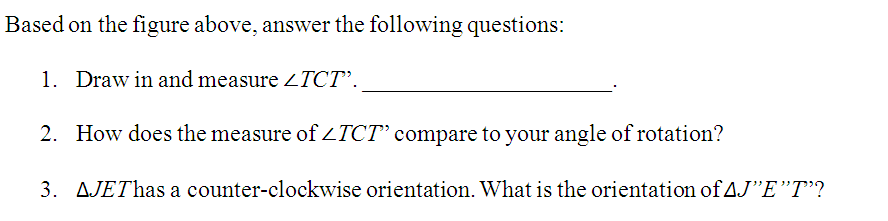 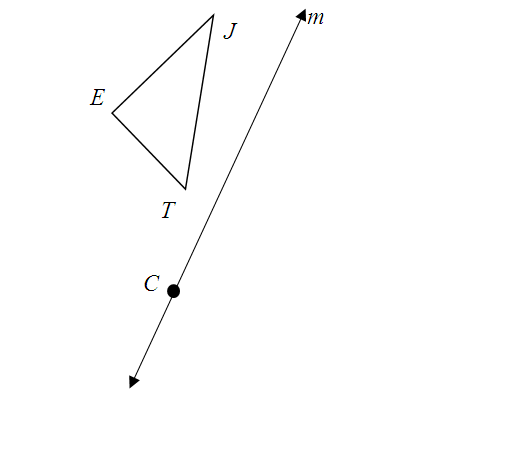 J’
130°
T’
E’
E’’
T’’
J’’
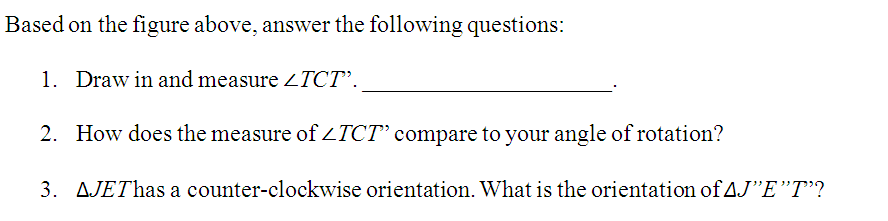 130°
same
counterclockwise
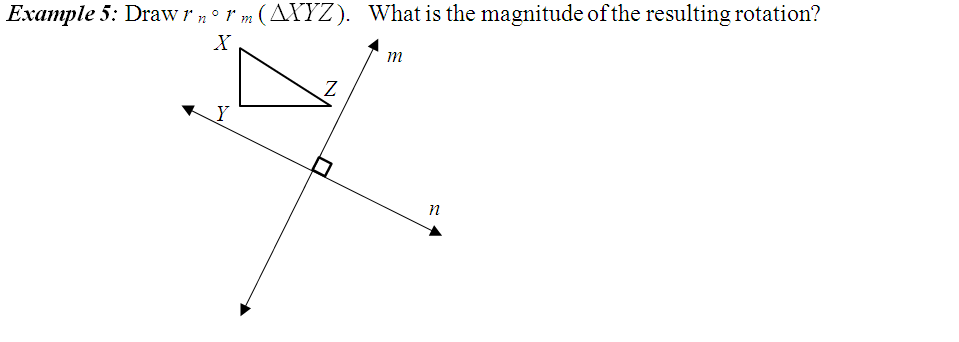 90(2) = 180°
Z’
X’
Y’
Z’’
Y’’
X’’
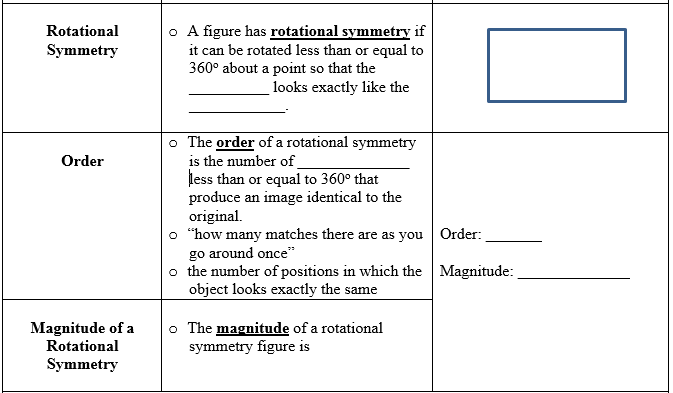 image
preimage
rotations
2
180°
360
order
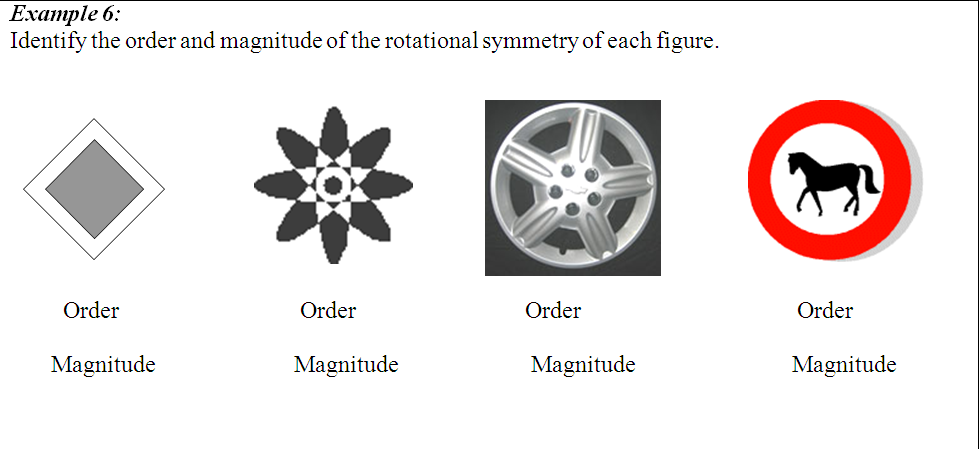 8
4
5
1
72°
45°
90°
360°
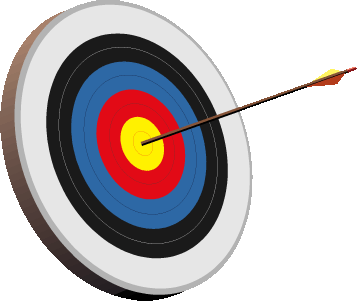 I can draw images using glide reflections
I can identify composites of transformations
Lesson 5-4
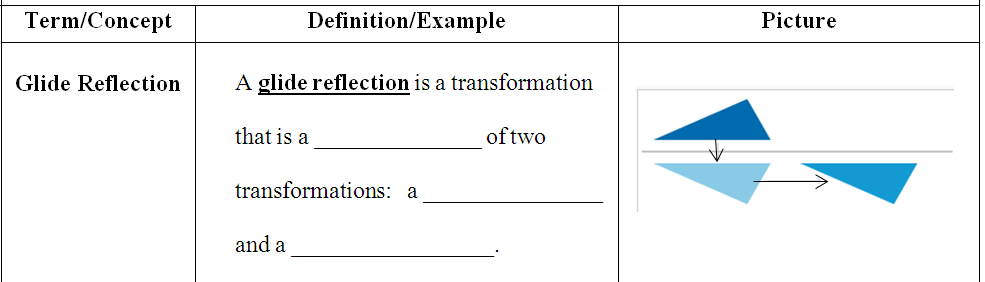 composite
reflection
translation
Slide parallel to reflecting line
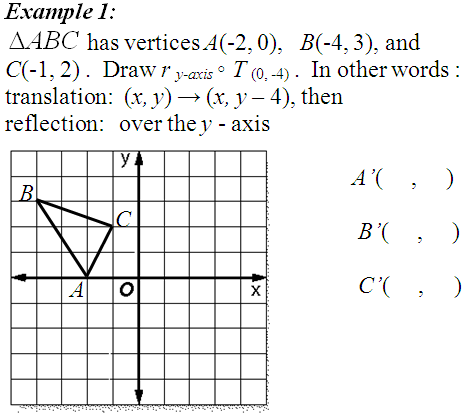 2  -4
4   -1
1   -2
B’’
C’’
C’
B’
A’’
A’
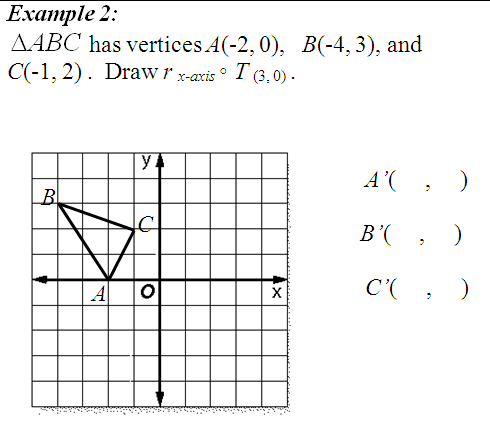 1   0
B’
C’
-1   -3
A’
A’’
2   -2
C’’
B’’
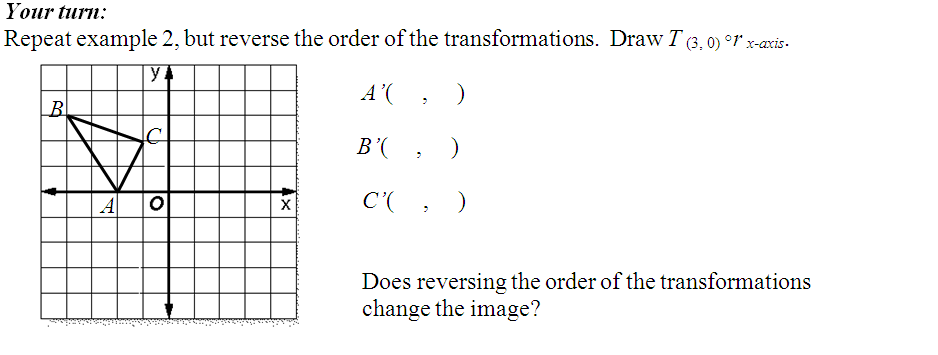 1   0
-1  -3
A’’
A’
2   -2
C’’
C’
B’
B’’
No!
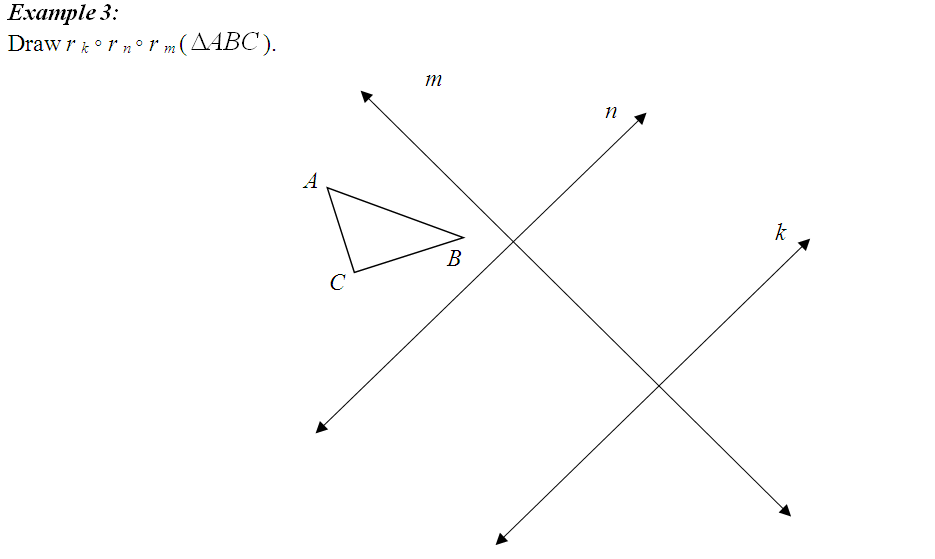 A’”’
C’’’
B’’’
Glide reflection
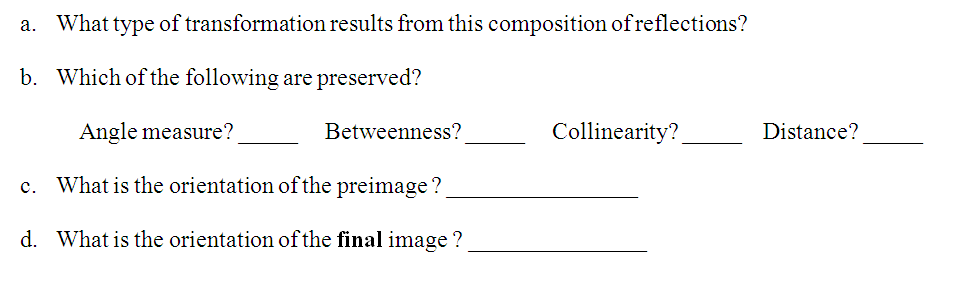 yes
yes
yes
yes
△ABC is clockwise
counterclockwise
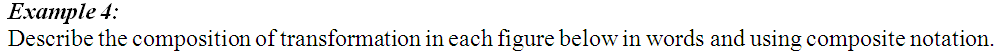 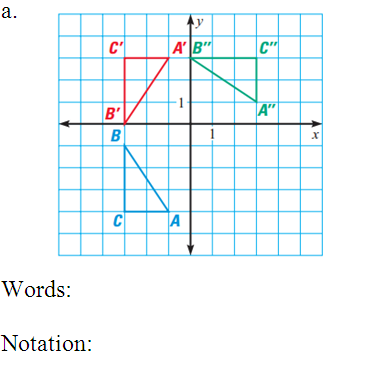 y = -0.5
Reflect over y = -0.5, rotate CW 90ᵒ
ry = -0.5 (△ABC)
R -90ᵒ ∘
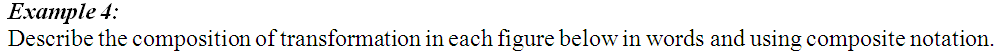 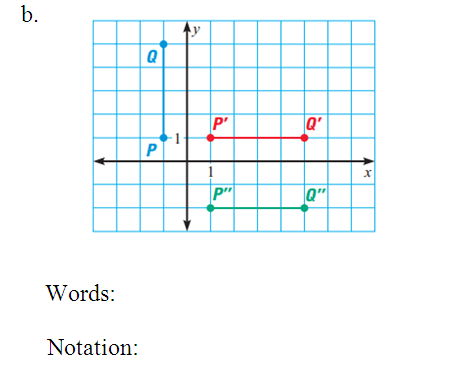 Rotate CW 90ᵒ, slide down 3
T(0, -3) ∘
R-90ᵒ (PQ)
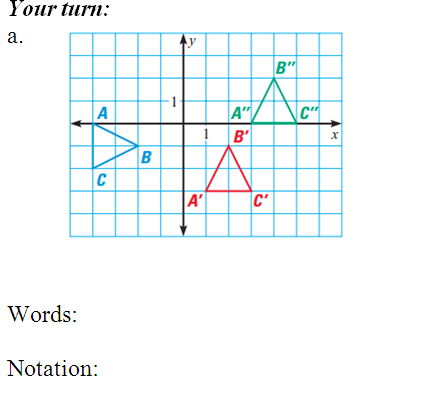 Rotate CCW 90ᵒ, slide right 2 and up 3
T (2, 3)∘
R90ᵒ (△ABC)
x = -2
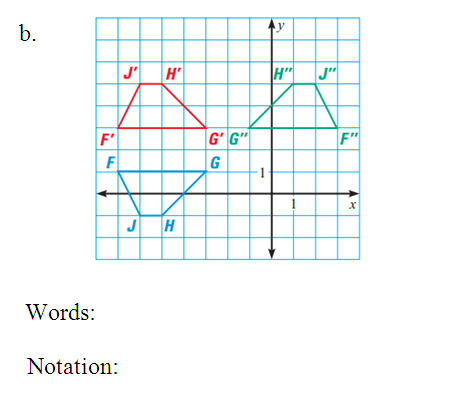 y = 2
Reflect over y = 2, reflect over x = -2
ry = 2 (FGHJ)
r x = -2 ∘
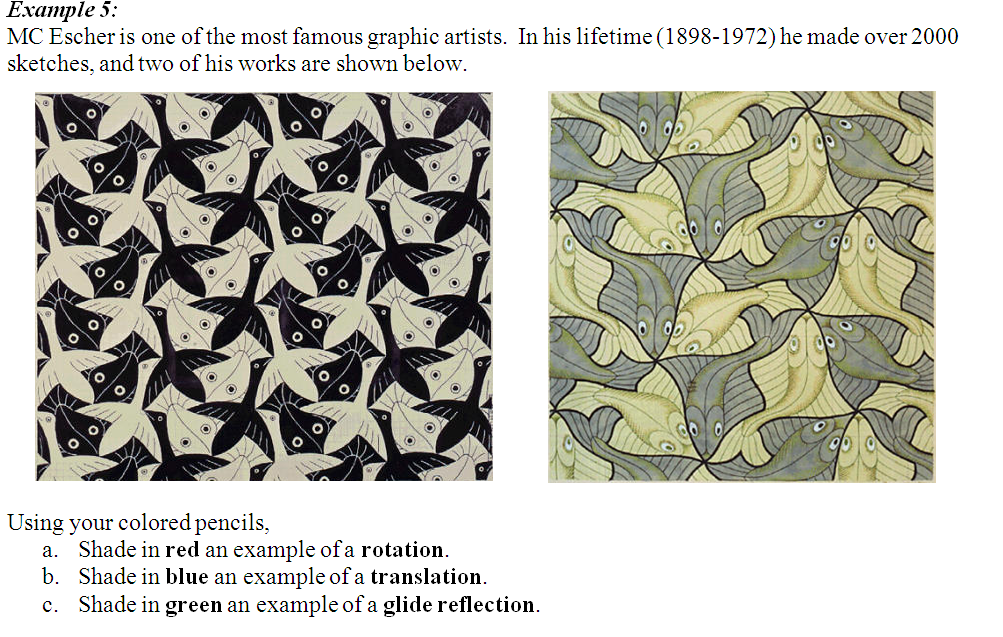